WskaźnikiPraca z tablicami numerycznymi
Marzena Nowakowska
Wydział Zarządzania i Modelowania Komputerowego
Politechnika Świętokrzyska
Plan wykładu
Typ wskaźnikowy
Operatory: wskazania i wyłuskania
Arytmetyka adresowa
Obiekt typu TStringGrid
Praca z tablicami
Sterowanie w programie z wykorzystaniem instrukcji pętli
Dane typu wskaźnikowego
Deklaracja zmiennej wskaźnikowej
typ_zmiennej * identyfikator;
Wskaźnik zajmuje jeden lub dwa bajty, określa adres w PAO
Ze zmiennymi wskaźnikowymi są związane operatory: 
wyłuskania (*) oraz wskazania czyli adresu (&)
Wskaźnik należy ustawić, tak aby pokazywał bezpieczny obszar pamięci  operacyjnej!!!
Najczęściej stosowane sposoby ustawienia wartości wskaźnika (wsk):
wsk=&identyfikator;
wsk=inny_wskaźnik;
wsk=identyfikator_tablicy;
wsk=identyfikator_funkcji;
wsk=new typ;	np. wsk=new float;
			ale potem delete wsk;
zagadki
Arytmetyka adresowa
Dygresja: & nie wolno stosować do  wyrażeń,  stałych  i  zmiennych   register
Dowolny wskaźnik można przyrównać do zera (0 lub NULL)
Jeśli  p  i  q  wskazują  na  elementy  tej  samej  tablicy,   to   operatory relacji działają poprawnie. Np. p < q jest prawdą jeśli  p wskazuje na element wcześniejszy niż q
Wskaźnik i wartość całkowita mogą być dodawane i odejmowane. Zapis   p+n oznacza wskazanie na n-ty element od miejsca, na które wskazuje p (w stronę rosnących adresów).  Analogiczne  działa  odejmowanie 
Przesuniecie  w  adresacji  jest  skalowane  zgodnie  z  rozmiarem   wskazywanych obiektów (w szczególności elementów tablicy),  tzn.  powiększenie   wskaźnika o 1 powoduje przesuniecie w pamięci o  tyle  bajtów  ile wynosi rozmiar elementu
Uwaga: int * ip, x[30]; 
		Wskaźnik jest  zmienną,  wiec  operacje:  ip=x  czy  ip++  są 
       	dozwolone.
x     x+1      x+2                                                                                                                  x+49
x[0]    x[1]      x[2]                                                                                                                x[49]
Tablica o elementach typu T  i wskazanie do elementu typu T
Identyfikator tablicy jest wskazaniem (czyli adresem) jej pierwszego elementu czyli elementu o numerze 0.
int x[50];
x – adres (wskazanie) zerowego elementu tablicy x, x[0] albo *(x+0) to wartość tego elementu
x+i – adres i-tego elementu tablicy x, x[i] albo *(x+i) to wartość tego elementu
Identyfikator  tablicy  jest  używany jako jej adres  w PAO. Jedynym wyjątkiem jest   przypadek, gdy identyfikator  jest  operandem  jednoargumentowego operatora  sizeof,    w którym to przypadku sizeof zwraca  rozmiar całej tablicy a nie rozmiar wskazania do jej   pierwszego elementu. 
  Indeksowanie tablicy jest zdefiniowane przez operacje arytmetyki adresowej.
Uwaga: int * ip, x[30]; 
             Nazwa tablicy nie jest zmienną, a wiec konstrukcje x=ip czy x++ są niedozwolone!!!
Obiekt typu TStringGrid
Komponent StringGrid (siatka tekstów) wyświetla siatkę złożoną z komórek, w których można umieszczać dane w postaci łańcuchów znakowych (AnsiString).
Jest umieszczony w zakładce Additional. 
Przemieszczanie po komórkach wykonuje się za pomocą strzałek i myszy.
Jest możliwe automatyczne dodanie pasków przewijania.
Wiersze i kolumny siatki są numerowane od zera!
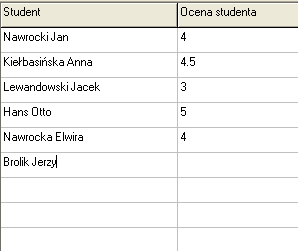 StringGrid1->Cells[0][2]
StringGrid1->Cells[1][2]
Właściwość Cells to kolekcja komórek siatki zawierających teksty (AnsiString). Element w kolumnie k i wierszu w przykładowego obiektu StringGrid1 określa się następująco:
	StringGrid1->Cells[k][w] 
Przykład:
 StringGrid1->Cells[0][0] = "Student";
 StringGrid1->Cells[1][0] = "Ocena studenta";
Wybrane właściwości komponentu TStringGrid
Align – sposób wyrównywania tekstów w siatce (np. alLeft, alRight, alTop, alBottom
ColCount i RowCount – liczba kolumn i wierszy siatki
FixedCols i FixedRows – liczba zablokowanych kolumn i wierszy licząc od elementu o numerze zero
Height i Width – wysokość i szerokość całej siatki
Left i Top – współrzędne lewego górnego wierzchołka siatki
ColWidths[nr] – szerokość kolumny o numerze nr
RowHeights[nr] – wysokość wiersza o numerze nr
Col, Row – określenie numeru bieżącej kolumny i wiersza (metoda SetFocus() ustawia kursor w bieżącej komórce)
Options – zbiór opcji definiujących ustawienia (wygląd i funkcje) siatki, w szczególności możliwości:
goEditing – edycji
goTabs – przechodzenia za pomocą tabulacji
goVertLine – rysowanie linii oddzielających wiersze	
goColSizing – zmiany rozmiaru kolumn
void __fastcall TForm1::Button2Click(TObject *Sender)
{
int i, nn,n;
float min, max, srednia, y[100];
nn = StringGrid1->RowCount;  // jak wyznaczyc liczbę niepustych wierszy?
for (i=1; i<nn; i++)
   y[i-1]=StrToFloat(StringGrid1->Cells[1][i]);
if (nn > 0)
   {  min = max = y[0]; srednia=0;
      n=nn-1;
      for (i = 0; i < n; i++)
       { if (y[i] <  min)
            min = y[i];
         if (y[i] > max)
            max = y[i];
            srednia+=y[i];
       }
      srednia/=n;
      StringGrid2->Cells[1][1] = FloatToStrF(min, ffGeneral, 5,1);
      StringGrid2->Cells[1][2] = FloatToStrF(max, ffGeneral, 5,1);
      StringGrid2->Cells[1][3] = FloatToStrF(srednia, ffGeneral, 5,2);
    }
else
    ShowMessage("Brak danych");
}
Przykładowa obsługa obiektu StringGrid
Tworzenie nowego ciągu - 1
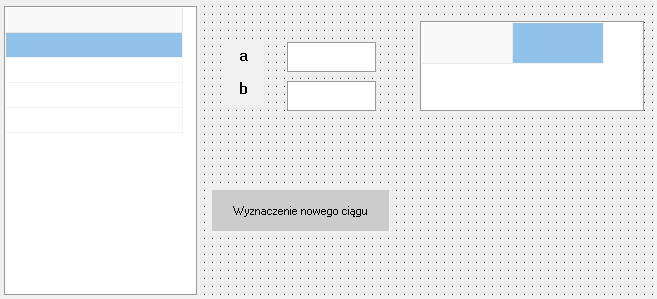 StringGrid1
float x[10] ={10, -30, -50, 70, -90, 29, 17, -50, 90, -99}; 
// x - globalne
void __fastcall TForm1::FormActivate(TObject *Sender)
{  int i, nx;
  StringGrid1->RowCount=11;
  StringGrid1->Cells[0][0]="Ciąg X";
  nx=10;	// wartościowanie nx na podstawie rozmiaru tablicy x
  for (i=0; i<nx;i++)
	StringGrid1->Cells[0][i+1] = FloatToStr(*(x+i));
  // pryzgotowanie grida dla nowego ciągu
  StringGrid2->Cells[0][0]="Nr elementu";
  StringGrid2->Cells[1][0]="Wartość elementu";
}
Wprowadzić poprawkę do programu, tak aby dane do tablicy x były pobierane z obiektu StringGrid1.
Tworzenie nowego ciągu - 2
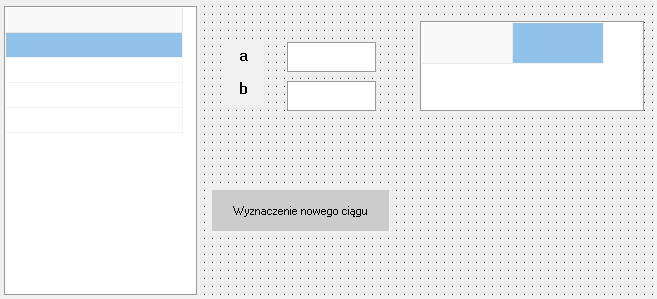 StringGrid2
void __fastcall TForm1::Button1Click(TObject *Sender)
{
 float a, b; int nx, ny, i;
 float y[10]; int nry[10];
 a = StrToFloat(Edit1->Text);
 b = StrToFloat(Edit2->Text);
 ny = 0;  nx = StringGrid1->RowCount;
 for (i = 1; i < nx; i++)
    if (x[i] < a || x[i] > b)
	  { y[ny] = x[i];
	     nry[ny++] = i;
	   }
 StringGrid2->RowCount = ny;
 StringGrid2->Height=StringGrid2->DefaultRowHeight*(ny+1);
 for(i=0; i<ny; i++)
   {
        StringGrid2->Cells[0][i+1] = IntToStr(*(nry+i));
        StringGrid2->Cells[1][i+1] = FloatToStr(*(y+i));
   }
}